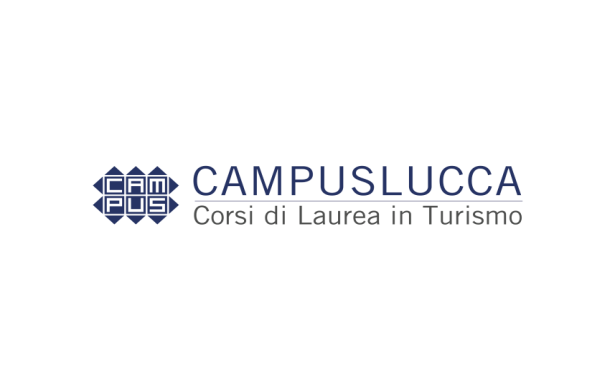 A.A. 2019-2020
SECONDO SEMESTRE, I ANNO MAGISTRALE
Settimana 2 – Aula 2
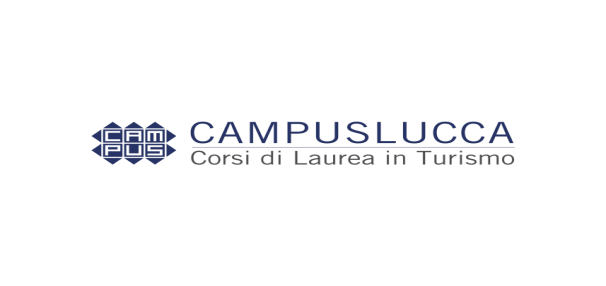 A.A. 2019-2020
SECONDO SEMESTRE, I ANNO MAGISTRALE
Settimana 3 – Aula 2
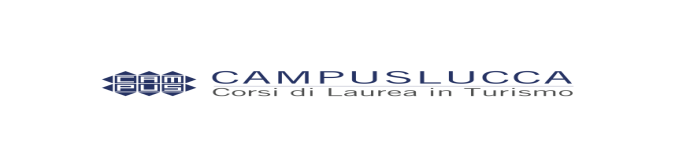 A.A. 2019-2020
SECONDO SEMESTRE, I ANNO MAGISTRALE
Settimana 4 – Aula 2
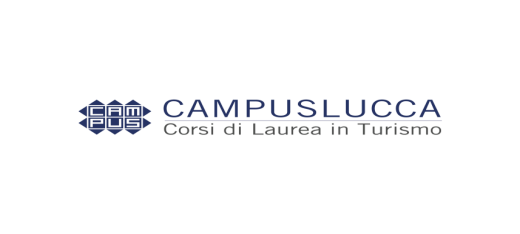 A.A. 2019-2020
SECONDO SEMESTRE, I ANNO MAGISTRALE
Settimana 5 – Aula 2
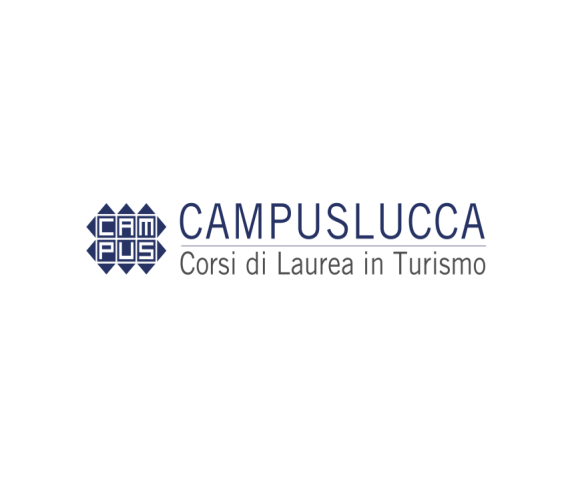 A.A. 2019-2020
SECONDO SEMESTRE, I ANNO MAGISTRALE
Settimana 6 – Aula 2
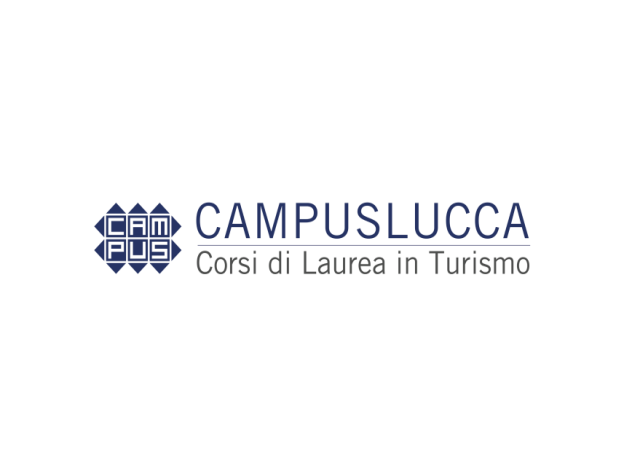 A.A. 2019-2020
SECONDO SEMESTRE, I ANNO MAGISTRALE
Settimana 7 – Aula 2
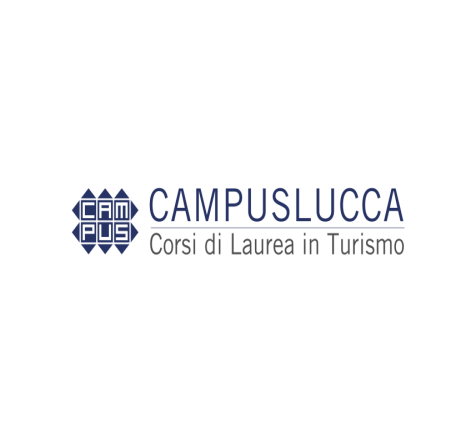 A.A. 2019-2020
SECONDO SEMESTRE, I ANNO MAGISTRALE
Settimana 8 – Aula 2
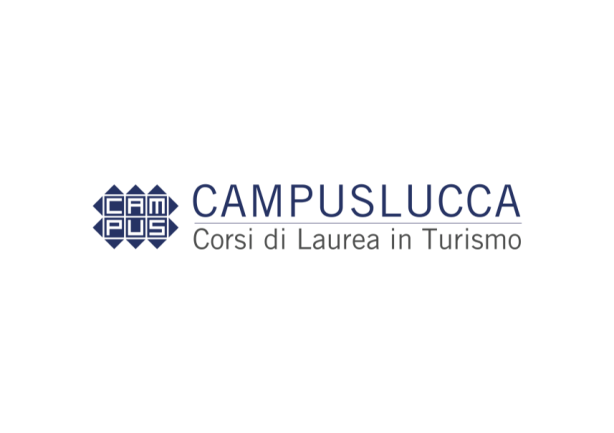 A.A. A.A. 2019-2020
SECONDO SEMESTRE, I ANNO MAGISTRALE
Settimana 9 – Aula 2
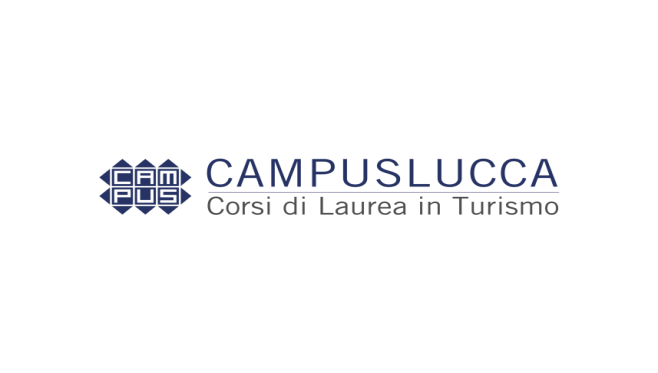 A.A. 2019-2020
SECONDO SEMESTRE, I ANNO MAGISTRALE
Settimana 10 – Aula 2
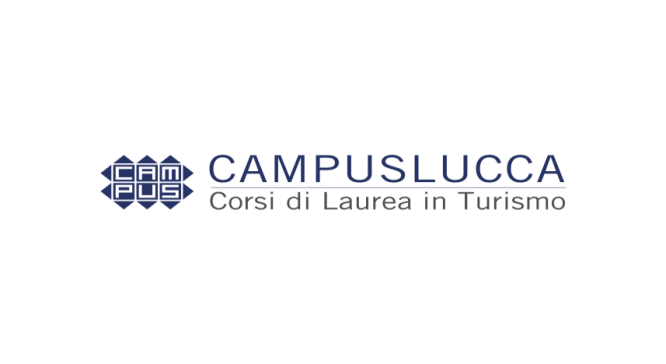 A.A. A.A. 2019-2020
SECONDO SEMESTRE, I ANNO MAGISTRALE
Settimana 11 – Aula 2
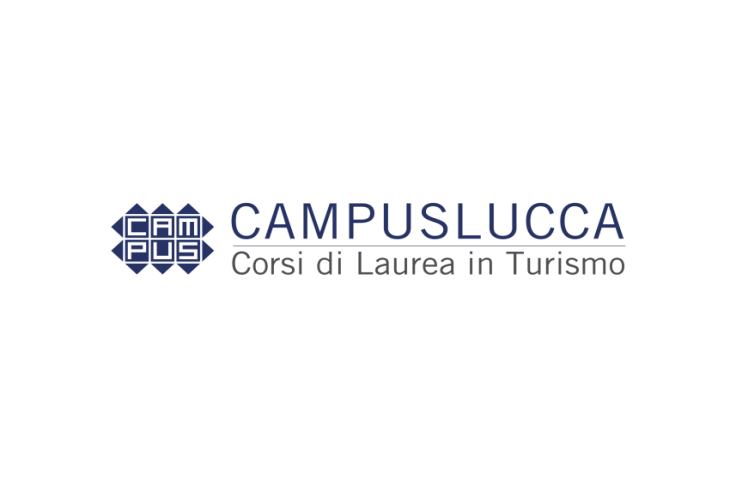 A.A. 2019-2020
SECONDO SEMESTRE, I ANNO MAGISTRALE
Settimana 12 – Aula 2
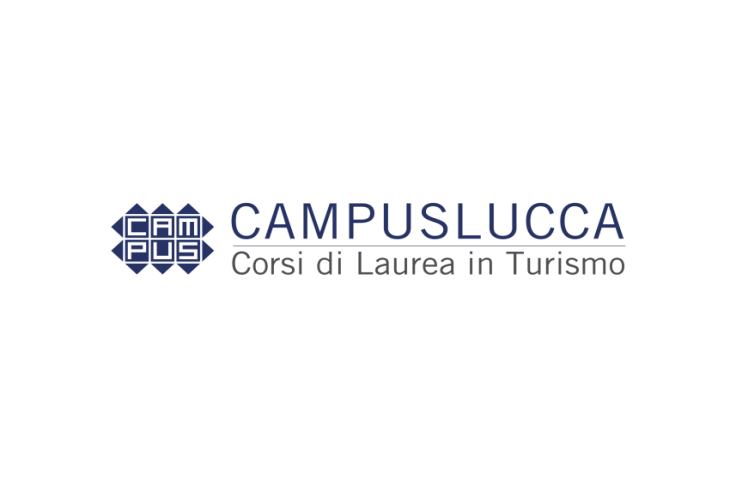 A.A. 2019-2020
SECONDO SEMESTRE, I ANNO MAGISTRALE
Settimana 13 – Aula